15th TRB National Transportation Planning Applications Conference 
The Evolution of Transit Ridership Forecasting Capabilities in Response to Changing Client Needs, Computing Capabilities and Data Availability
Steven E. Polzin, PhD. & Xuehao Chu, PhD. 
	Center for urban Transportation Research
	University of South Florida
Rodney Bunner, 
ServiceEdge Solutions, LLC.

Gabrielle Matthews, 
Florida Department of Transportation
Tuesday, May 19, 2015
Once upon a time, over a decade ago …
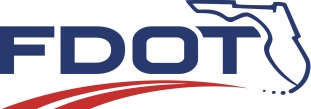 /planners wanted a software tool for short-term transit service planning – designed specifically for transit.
Aspire to be FAST, ACCURATE, and INEXPENSIVE
Be uniquely sensitive to transit “not a retrofitted highway model”
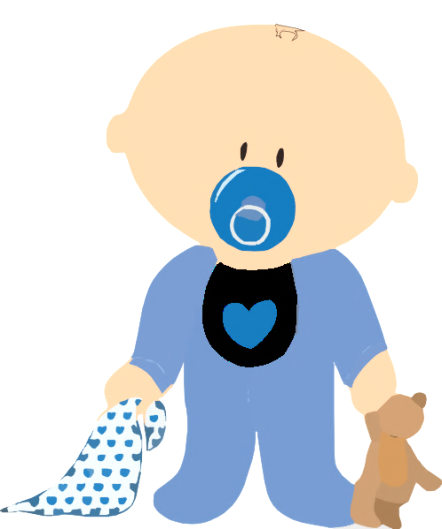 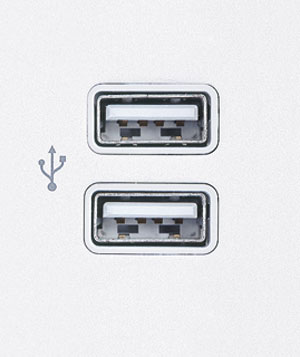 Serve as FDOT provided ridership estimation technique for State mandated Transit Development Plans (TDPs)
And Transit Boardings Estimation and Simulation Tool (TBEST) was born in early 2000’s.
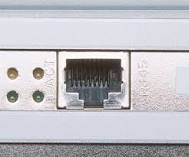 TBEST
We Understand that a Quarter Mile is a Big Deal in Transit
Geographic precision at a scale more refined than traditional traffic analysis zones was critical and enabled by better data quality and greater computing capacity.
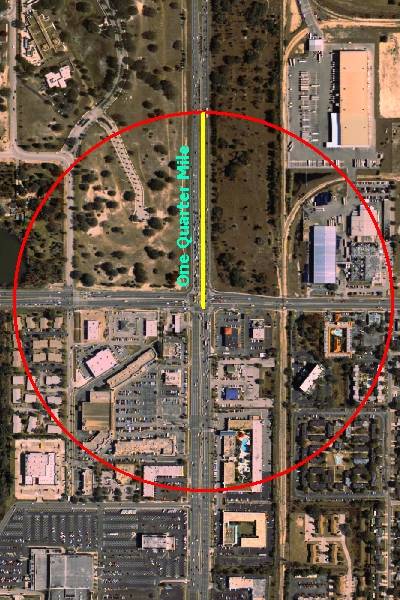 2001 NHTS Analysis
[Speaker Notes: This data reveals how dramatically mode share can change as a function of the distance from the bus stop to where the household is located. This suggests that very immediate proximity to transit produces substantially higher mode shares than is the case for individuals living a quarter mile or more away from transit service.]
TBEST GIS Specifications
Desktop application requiring ArcGIS 10.1 Basic license 
Utilizes ArcGIS Engine for map display, spatial analysis and network editing
SQL Server 2008 R2 (Express or Enterprise editions)
No Network Analyst or ArcSDE required
Utilizes ESRI Map Services, Bing Maps or preformatted .mxd for base map
No fee for TBEST except ArcGIS license
Utilization
Transit Planning and Management Software
Strategic Planning (TDP)
Service Planning
Comprehensive Operational Analysis
Grant Applications
FTA Title VI Analysis
Mobility Studies
NTD Route Miles
Market Analysis
Network Accessibility
Win-Win-Win Situation
FDOT standardized model platform for consistent TDP ridership reporting across agencies
Agencies have a pre-built methodology for estimating ridership + many other applications
Consultants using TBEST for TDP’s have an easy-to-implement ridership estimation solution with available data, tools and modeling capabilities
Framework Components
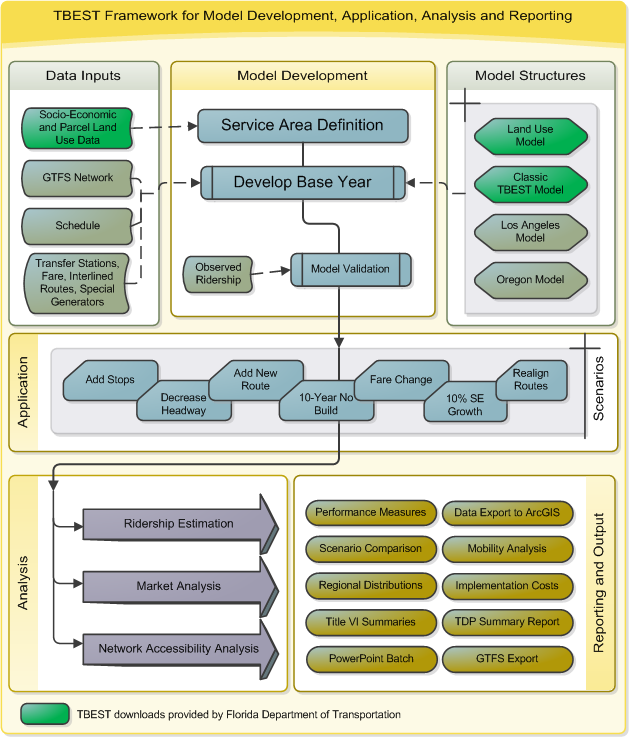 Model Development
Application
Analysis
Reporting and Output
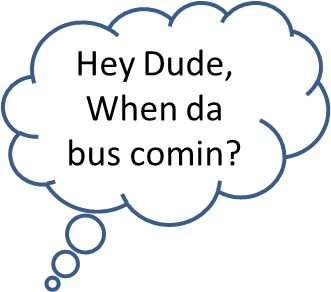 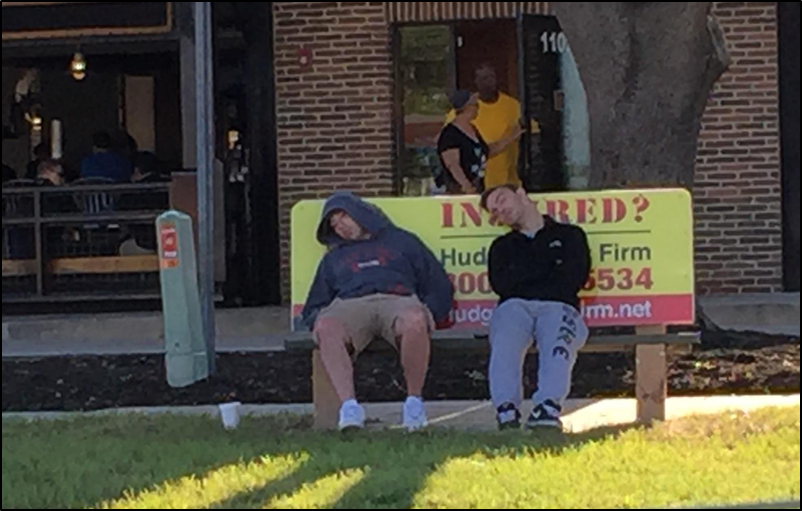 Travel Demand Forecasting in a World of Change
Data Interface
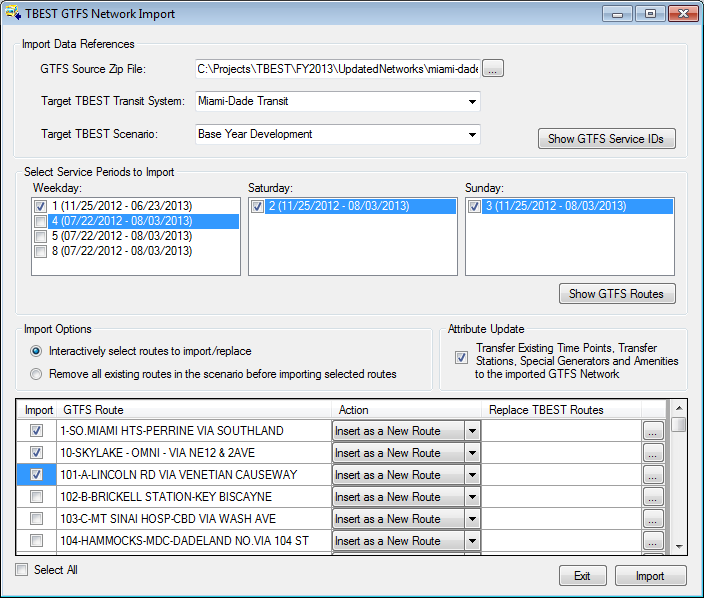 GTFS Import
Imported networks for all FL agencies with GTFS feeds
Also used nationally in Ft. Worth, Portland, Los Angeles, Savannah
GTFS Export
Export TBEST network into GTFS
Added TBEST attributes to exported data including ridership and stop amenities
ArcGIS
Export TBEST maps and data into ArcGIS
Import route alignments into TBEST from outside data sources
Export “loaded networks” into geodatabases
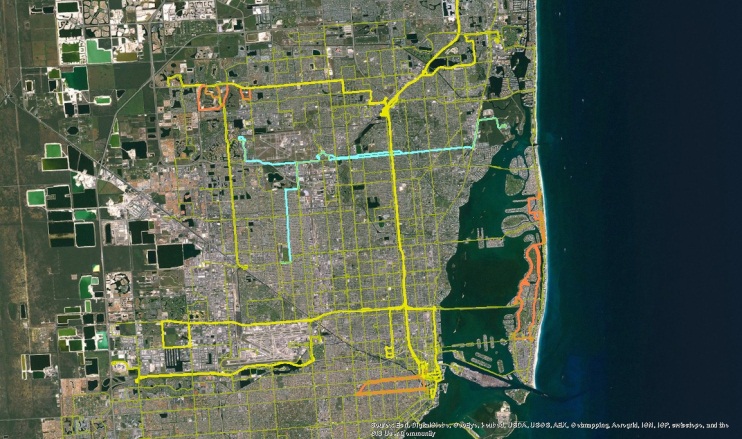 Parcel Data Market Analysis
Land Use Market Analysis
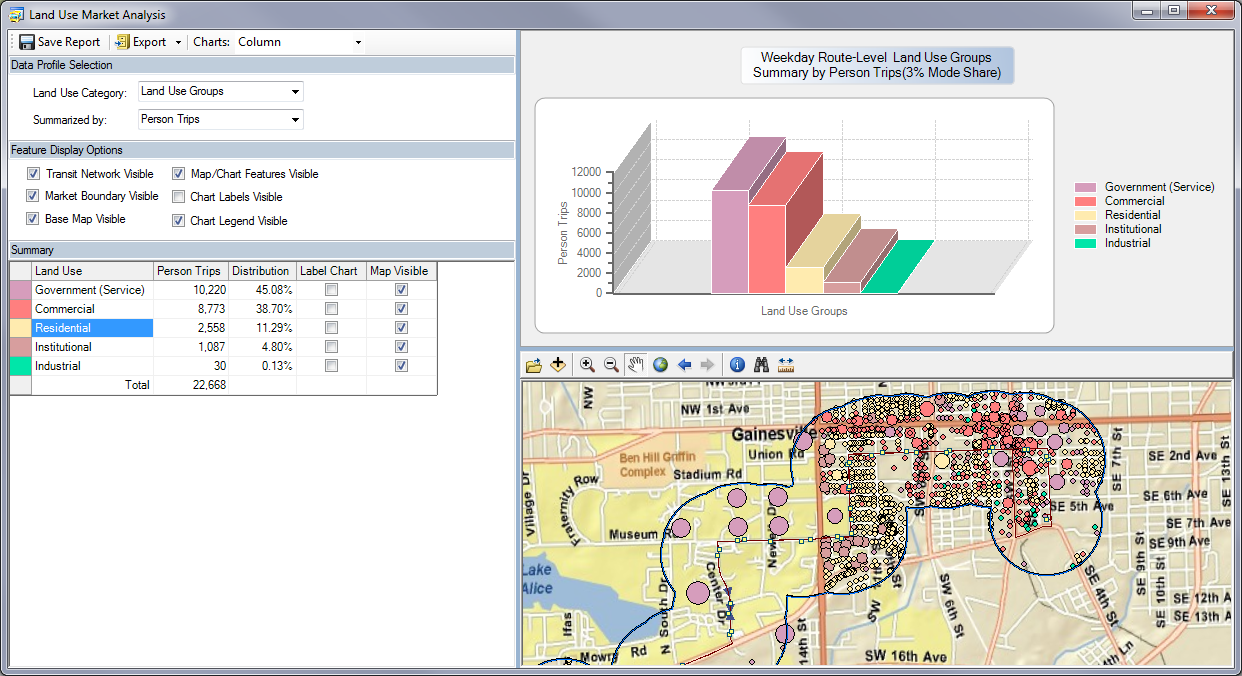 Title VI Analysis
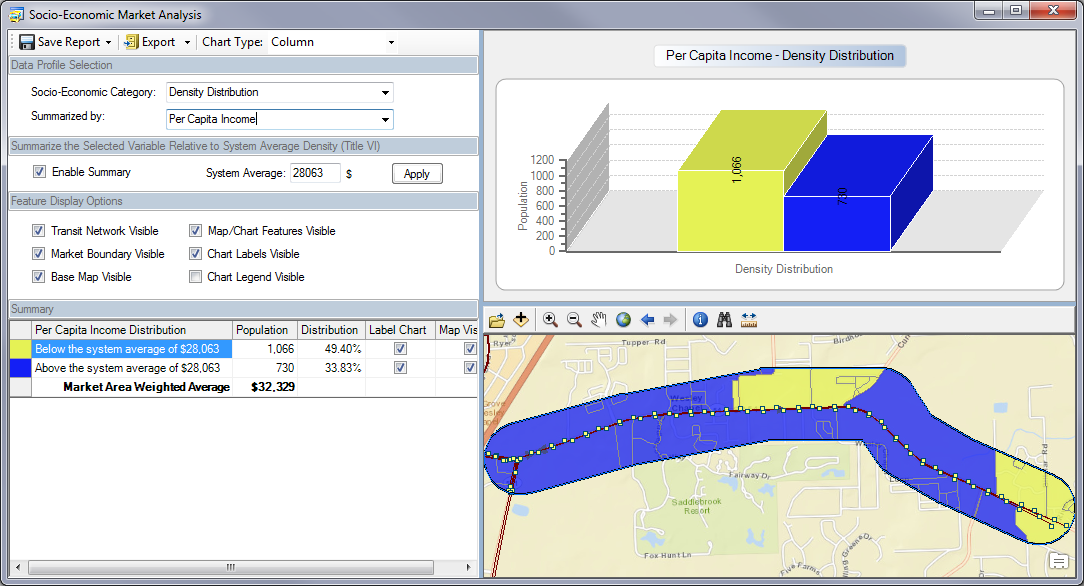 BRT Sensitivity
TBEST supports BRT route definition and model sensitivity  

How it works
Users specify the implementation level of specific route-level BRT characteristics and 
TBEST will adjust base 
ridership forecasts with 
an empirically derived 
adjustment factor
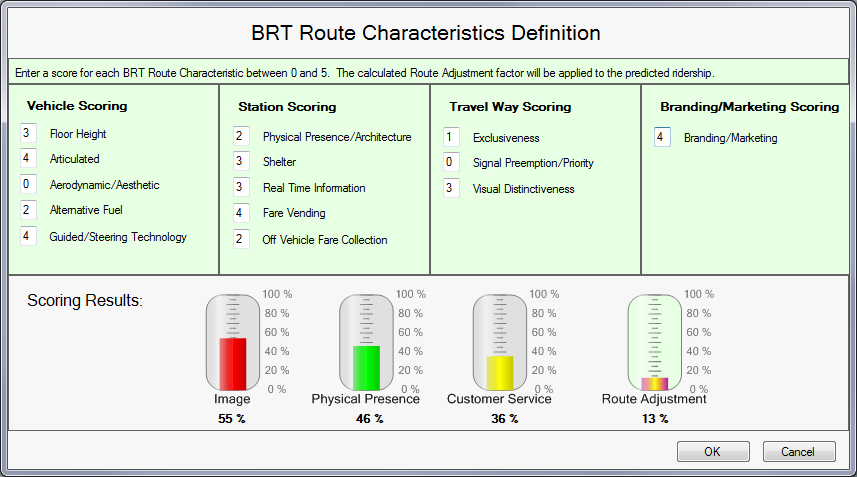 Network Accessibility Analysis
Network Accessible Market Analysis
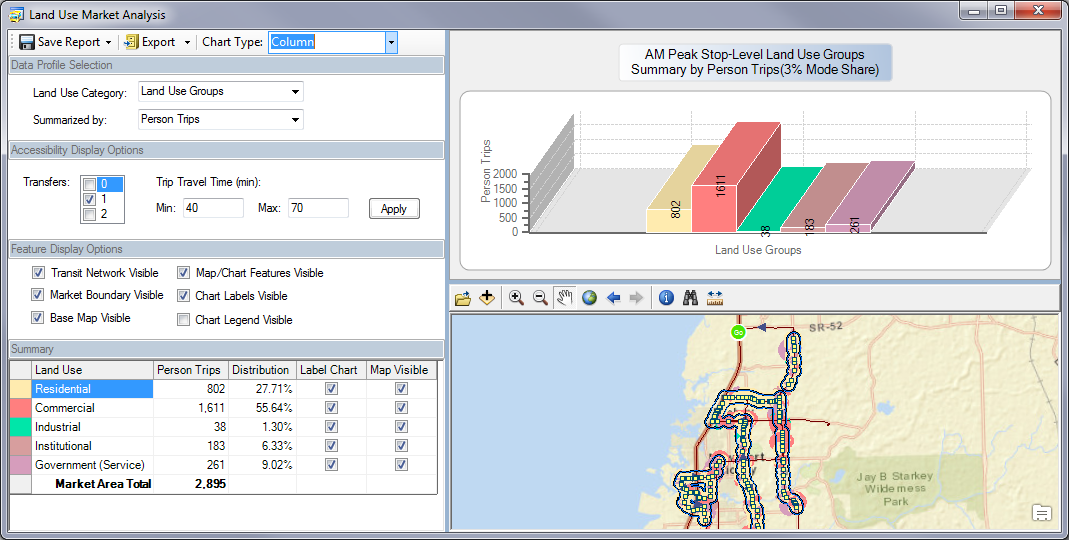 Transit Accessibility
Access to transit (stop buffer analysis)
Access via transit (leverage parcel data)
Access from Parcel (distribution of land use relative to stop or stops)
Everything Affects Transportation and Transportation Affects Everything
Legal Political Governance Context
Land Use
Demographics
Transportation
Economy
Technology
Environment
Culture and Values
Fundamental Economic and Demographic Changes
U.S. Birth Rate Hovers at All-Time Low 
         - Health Day,
 May 2015
Student Loans Could Cripple the U.S. Economy…
…student debt reaching almost $1.2 trillion last year, its highest level ever. 
         - Bloomberg Business, 
May 2015
Homeownership Rate Drops to Quarter-Century Low
         - Market Watch,
 April 2015
Millennials make up the largest share of the U.S. workforce…
         - Wall Street Journal
 May 2015
Hispanics to reach 23% of the U.S. population by 2035 
         - Washington                  	   Examiner, 
May 2015
Women now hold the majority  (52%) of management and professional related positions…
         - BMO Wealth Institute
    March 2015
Census: Immigrant Population to Explode 85 Percent by 2060…
        - Breitbart.com, March 2015
Keeping Up
Model logic updates
Model recalibration	
Model revalidation
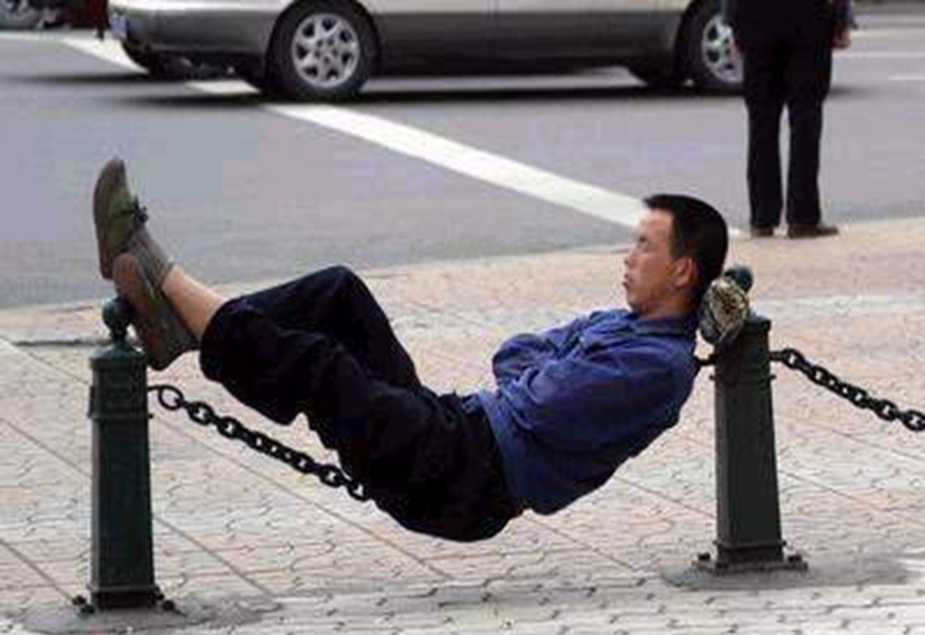 Institutional Issues
Institutional Issues
Pending Capabilities
Integrating Park and Ride model that leverages TBEST accessibility features
Understanding “user fare burden” – how much comes out of pocket for a given trip
Emerging Challenges to the Ability to Forecast Transit Ridership
Socio-demographic and economic factors are changing more rapidly – I.E. millennial behaviors
Transit services are increasingly focusing on less-easy-to-predict non-work travel as transit targets activity centers, intermodal facilities, education, healthcare, tourism and other trips 
Communication substitution for travel (e-commerce, telecommuting, distance learning, e-books, e-music, electronic document transmittal, etc.)
New technologies such as OneBusAway and Google trip planning, change customer awareness of transit service availability and wait times
Innovative services such as Uber and Lyft, rideshare, bridj, flex services, and others blur the definitions of transit, sometimes complement and sometimes compete with transit
Prospects of app-based trip aggregating, autonomous vehicles and changes in the models of offering mobility services 
Transit modal concepts are continuing to emerge/evolve (i.e. BRT variants, urban streetcar, peoplemovers)
Questions?
TBEST Website:
http://tbest.org/
Software Developer/Instructor
ServiceEdge Solutions, LLC.
Rodney Bunner
Phone: (727) 455-4059
Email: rbunner@transcendspatial.com
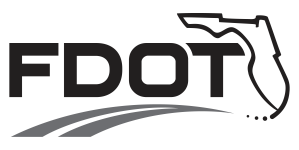 Principal Investigator
Steve Polzin, PhD
Center for Urban Transportation Research 
University of South Florida
Phone: (813) 974-9849 
Email: polzin@cutr.usf.edu
FDOT Project Manager
Public Transit Office
Florida Department of Transportation
Phone: (850) 414-4532 
Email: gabrielle.matthews@dot.state.fl.us
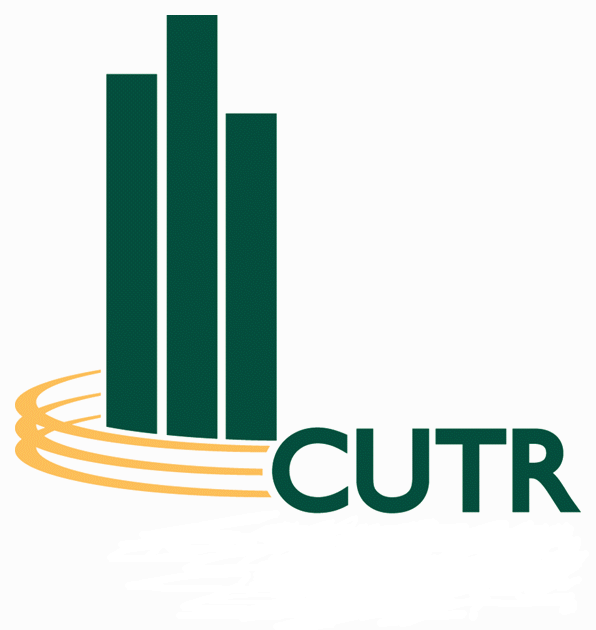